Citadel: Efficiently Protecting Stacked Memory From Large Granularity Failures
June 14th 2014
Prashant J. Nair - Georgia Tech
David A. Roberts- AMD Research
Moinuddin K. Qureshi – Georgia Tech
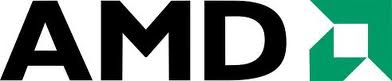 Introduction
Current memory systems are inefficient in energy and bandwidth  

Growing demand for efficient DRAM memory system
 
3D DRAM - Stacking dies for efficiency and bandwidth

The bright side:
        performance and          power

The dark side : (newer failure modes: eg. TSVs)
         Reliability
Ignoring Reliability
IDEAL:
Providing Reliabilty
Stacked DRAM
Performance
Providing
Reliability
Power
Protect against newer failure modes to derive benefits of stacking
2
[Speaker Notes: DRAM systems are bandwidth and energy inefficient
There is growing demand for efficient memory systems.
To address this, manufacturers have proposed stacked DRAM
The benefits from stacking include higher perf and lower power per bit, however one cannot ignore reliability concerns.
Stacked memory is expected to have lower reliability due to new failure modes and providing reliability will cost perf and power.
It is important that we protect stacked DRAM these new failure modes to derive the benefits of stacking]
Large Faults Are Common
Small and large granularity DRAM faults occur with equal likelihood





Bit Faults
Word Faults
Column Faults
Row Faults
Bank Faults
Multi-Bank Faults (due to TSV faults)
Single DRAM Die (Top View)
TSVs
Banks
Stacked Memory
DRAM Dies
ECC-Die
3D-stacking needs to tolerate large faults efficiently
3
[Speaker Notes: Reliability is a concern since large faults are common.
Recent field studies have shown that small and large granularity faults are equally likely.
Consider a stacked DRAM, let us take the top die in this stack. This die is composed of banks which are connected using TSVs.
..(explain faults)..
Stacking needs to tolerate such large faults efficiently]
Data Reliability Incurs Costs
Ensure Reliability : Stripe Data to implement ChipKill/SECDED
For instance, a 64B cache line can be striped across 8 banks (8B/bank)
Use 1 additional bank for ECC (possibly in another DRAM die)
Cost
Activate 8 banks : 8X          bank activation power,  8X        DRAM parallelism
Data : 8Bytes
Single DRAM Die (Top View)
TSVs
Banks
We need fault tolerance without impractical overheads
4
[Speaker Notes: Current techniques to tolerating large granularity faults involves a high cost
ECC schemes such as chipkill/SECDED stripe data to ensure reliability
For instance a 64B cache line can be striped across 8 banks with each bank storing only 8 bytes of data.
An additional bank can store ECC data. In this system, even a bank gets faulty only a small portion of data is corrupted , which
can be recovered using ECC.
Such a scheme provides good resilience against large granularity faults, however there is a cost involves
we need to activate 8 banks to get one cache line and in a 64B system, this increases the bank activation power by 8X and reduces BLP by 8X
Thus, we need to provide fault tolerance without impractical overheads.]
Citadel : Gist of Schemes
Swap Bad TSVs with good ones (TSV-SWAP)*

Parity based ECC within stack (3 dimensional parity)*

Bimodal Sparing of Faulty Regions (Dual Granularity Sparing)*





                        *Resilience study with FAULTSIM using projected data from field studies
TSV SWAP
3 Dimensional Parity
Dual Granularity Sparing
ECC Die
DRAM Dies
Three solutions work in conjunction to enable high performance, low power and robust stacked memory
5
[Speaker Notes: To address this, we propose Citadel. Citadel uses 3 solutions to address these problems
The 1st solution is called TSV SWAP. It helps solve TSV faults. It swaps faults TSVs with good TSVs.
The 2nd solution is called 3DP, it uses parity across 3 physical dimensions to correct for multi-granularity faults.
Once the fault is corrected, the 3rd solution efficiently isolates faults.
Work in conjunction to enable high perf, low power and robust memory system]
Outline
Introduction

Scheme - 1 : TSV-SWAP

Scheme - 2 : Three Dimensional Parity (3DP)

Scheme - 3 : Dynamic Dual Granularity Sparing (DDS)

Citadel = Schemes [1+2+3]

Summary
6
[Speaker Notes: Let us look at TSV-SWAP, to mitigate TSV faults]
TSV-SWAP
Swap faulty TSVs with pre-decided standby TSVs (data TSVs)
Data for standby TSVs replicated in ECC space
Faulty Addr TSV
Address TSV fault:
50% memory unavailable
TSV FIT: 1430
Data striped
Across Banks
DRAM
Bank
Row Decoder
SWAP
Few Bit-Lines
Unavailable
Addr. TSVs
Column Decoder
No
TSV Fault
TSV SWAP
No 
TSV SWAP
Faulty Data
 TSV
SWAP
Data TSVs
(standby TSV)
TSV-SWAP provides almost ideal TSV fault tolerance
7
[Speaker Notes: TSV faults can potentially cause a large portion of memory to be unavailable. 
For instance, a fault in the address TSV, can cause 50% of the memory to be unavailable
A fault in the data TSV can cause a few bit lines to be unavailable.
TSV-SWAP, swaps faulty TSVs with pre-decided standby TSVs at runtime.
The standby TSVs are taken from the data TSV pool. TSV swap does not use additional TSVs
The data using standby TSVs are replicated in the ECC space.
<explain axis and result>
TSV-SWAP provides almost ideal fault tolerance]
Outline
Introduction

Scheme - 1 : TSV-SWAP

Scheme - 2 : Three Dimensional Parity (3DP)

Scheme - 3 : Dynamic Dual Granularity Sparing (DDS)

Citadel = Schemes [1+2+3]

Summary
8
[Speaker Notes: The next scheme mitigates multi-granularity faults within the stack]
Three Dimensional Parity (3DP)
Detect using CRC32 + Correct using parity across 3 dimensions:
A parity bank for the stack
A parity row per die
A parity row across dies per bank








Demand Cache Dimension 1 parity in LLC for performance
Parity Row
Dimension 2
Baseline: Across Channels
Die 1
3DP: 7X stronger
than ChipKill
Die 2
ECC Die
Die 8
DRAM Dies
Parity Bank (Dimension 1)
Parity Row (Dimension 3)
Three dimensions help in multi-fault handling
9
[Speaker Notes: 3dim parity uses previously known strong detection code CRC32 with parity across 3 physical dimensions.
The 1st dimension computes parity for all banks across the stack and generates a parity bank
The 2nd dimension computes parity across banks in the same dies and generates a parity row
The 3rd dimension computes parity across all dies for a single bank and generates a parity row.
Since updating dim 1 on every write will incur a perf penalty, Citadel demand caches dim1 parity in the LLC
<explain axis and result>
The three dimensions help correct for multi-granularity faults in the stack]
Outline
Introduction

Scheme - 1 : TSV-SWAP

Scheme - 2 : Three Dimensional Parity (3DP)

Scheme - 3 : Dynamic Dual Granularity Sparing (DDS)

Citadel = Schemes [1+2+3]

Summary
10
[Speaker Notes: After the fault is discovered, the 3rd scheme helps effective fault isolation]
Dynamic Dual Granularity Sparing
Based on likelihood, faults have two granularities: 
small (bit, row, word) and large (col, bank)         use bimodal sparing
Use a spare
bank
Bank
fault
Banks
Spare Banks
Word Fault
Use an
entire spare row
Faulty Die
ECC Die
Bit Fault
CRC32 + Data of Standby TSVs
Dual Grain (row or bank) sparing efficiently uses spare area
11
[Speaker Notes: We observed that based on likelihood we can have two granularity of faults.
Small and large. Small granularity faults can be defined as word,bit and row faults. Large granularity faults affect the whole bank, such as bank and col fault.
On discovering a fault, we isolate it and move data from the faulty location into a spare region in the ECC die. 
We propose bimodal sparing to reduce the tracking information for spare area.
<explain the example>
DDS manages the spare area efficiently]
Outline
Introduction

Scheme - 1 : TSV-SWAP

Scheme - 2 : Three Dimensional Parity (3DP)

Scheme - 3 : Dynamic Dual Granularity Sparing (DDS)

Citadel = Schemes [1+2+3]

Summary
12
[Speaker Notes: Citadel is a combination of 3 schemes]
Citadel : Results
Configuration:
8-core CMP with 8MB LLC (shared)
HBM like: 2 ‘8GB’ Stacks, DDR3-1600
8 Data Dies and 1 ECC Die
8 Banks/Channel, 8 Channels/Stack
Citadel: 700X stronger
than ChipKill
Baseline: No Stripe
Both systems employ TSV-SWAP
Citadel provides 700X more resilience, consuming only 4% additional power and 1% additional execution time
13
[Speaker Notes: <explain both the graphs>]
Outline
Introduction

Scheme - 1 : TSV-SWAP

Scheme - 2 : Three Dimensional Parity (3DP)

Scheme - 3 : Dynamic Dual Granularity Sparing (DDS)

Citadel = Schemes [1+2+3]

Summary
14
[Speaker Notes: In summary]
Summary
3D stacking can enable efficient DRAM

However, reliability concerns overshadow the benefits of stacking

Citadel enables robust and efficient Stacked DRAM by:

TSV SWAP to dynamically swap out faulty TSVs with good TSVs
Handling multiple-faults using 3DP
Isolating faults using DDS

Citadel enables designers to provide all benefits of stacking at orders of magnitude higher resilience.
15
[Speaker Notes: Stacking enables efficient memory systems
But resilience concerns overshow stacking.
Citadel address this using 3 schemes:
TSV-SWAP that dynamically swaps faulty TSVs with good TSVs.
3DP for handling multi bit faults
And area efficient fault isolation using DDS
Citadel enables designers to extract all benefits of stacking at orders of magnitude higher resilience than current schemes.]